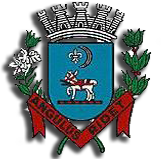 PREFEITURA MUNICIPAL DE ITANHAÉM
AUDIÊNCIA PÚBLICA DA SAÚDE
1º Quadrimestre -  2020
Gestão Plena do Sistema Municipal

Prefeito: Marco Aurélio Gomes dos Santos

Secretário de Saúde: Fábio Crivellari Miranda
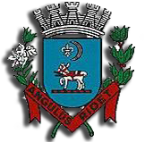 Lei Complementar Nº 141, de 13 de Janeiro de 2012


Regulamenta o § 3º do art. 198 da Constituição Federal para dispor sobre os valores mínimos a serem aplicados anualmente pela união, Estado, Distrito Federal e Municípios em ações e serviços públicos de saúde; estabelece os critérios de rateio dos recursos de transferência para a saúde e as normas de fiscalização, avaliação e controle das despesas com saúde nas 3 (três) esferas do governo; revoga dispositivos das Leis nº 8.080, de 19 de setembro de 1990, e 8.689, de 27 de julho de 1993; e da outras providências.
Seção III
Das prestações de contas

		Art. 36. O gestor do SUS em cada ente da Federação elaborará Relatório detalhado referente ao quadrimestre anterior, o qual conterá, no mínimo, as seguintes informações

	I – Montante e fonte dos recursos aplicados no período;
	II – Auditorias realizadas ou em fase de execução no período e suas recomendações e determinações;
	III – Oferta e produção de serviços públicos na rede assistencial própria, contratada e conveniada, cotejando esses dados com os indicadores de saúde da população em seu âmbito de atuação.
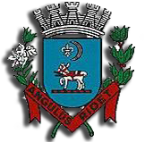 PROCEDIMENTOS REALIZADOS  			1º QUADRIMESTRE 2020
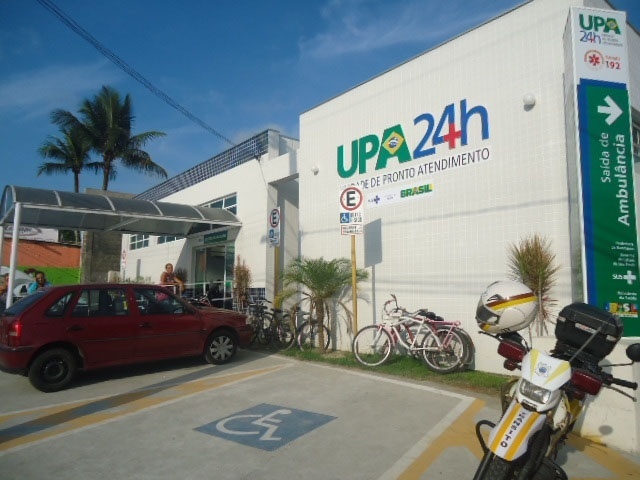 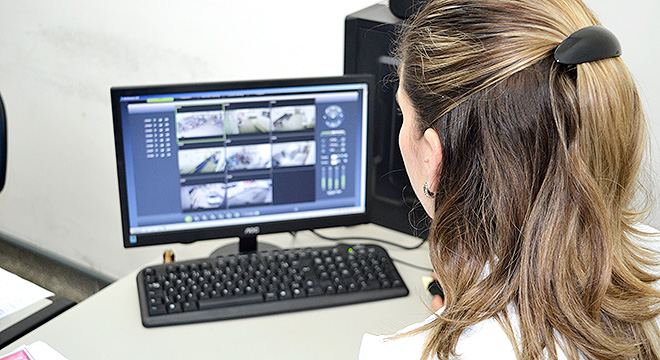 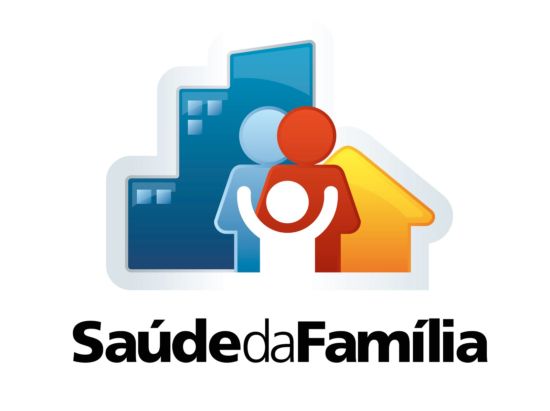 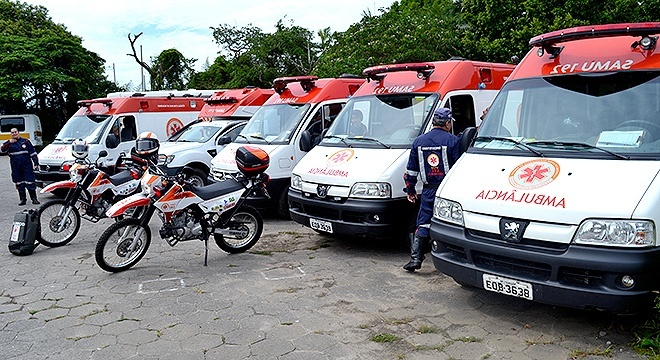 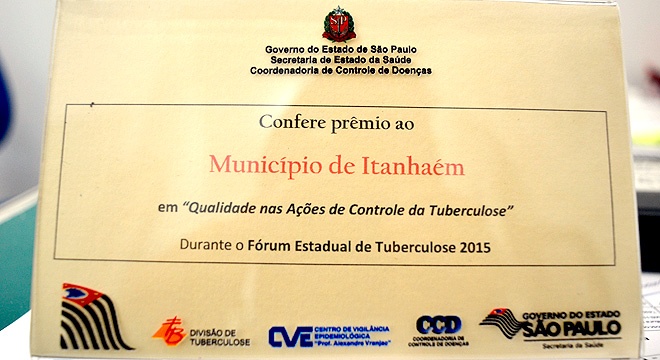 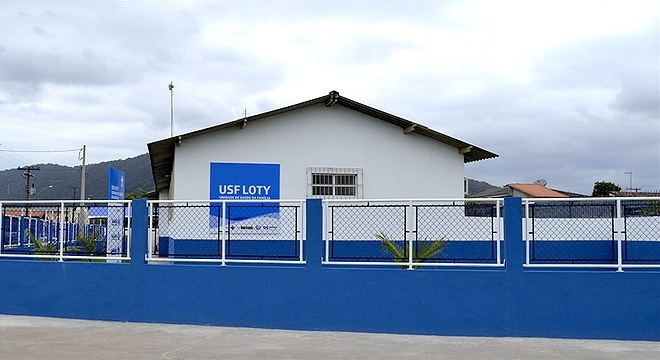 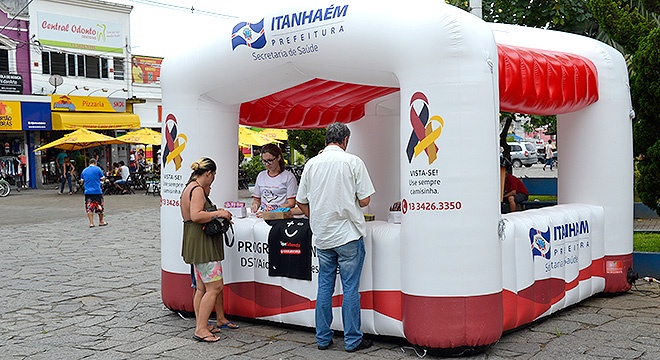 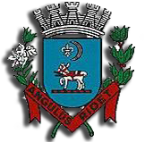 UPA – UNIDADE DE PRONTO ATENDIMENTO
FONTE: Sistema de Informação Ambulatorial - SIA / DATASUS
FONTE: 4R Sistemas
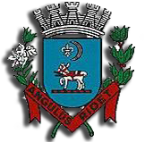 UPA – UNIDADE DE PRONTO ATENDIMENTO
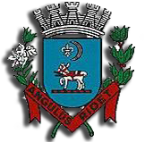 UPA – UNIDADE DE PRONTO ATENDIMENTO
SAMU REGIONAL
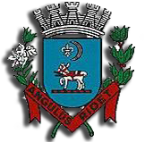 FONTE: Sistema de Informação Ambulatorial - SIA / DATASUS
FONTE: Sistema Byte7
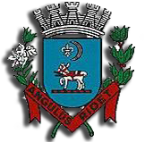 SAMU REGIONAL
FONTE: Sistema Sys4web
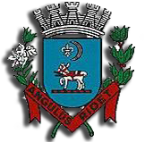 SERVIÇOS CONTRATADOS
FONTE: Central Reguladora de Vagas - CRV
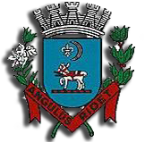 SERVIÇOS CONTRATADOS
FONTE: Central Reguladora de Vagas - CRV
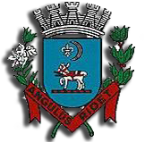 SERVIÇOS CONTRATADOS
FONTE: Agendamento Interno
FONTE:  Coordenação de Atenção Especializada
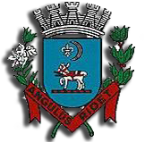 VIGILÂNCIA A SAÚDE
FONTE: Sistema de Informação Ambulatorial - SIA / DATASUS
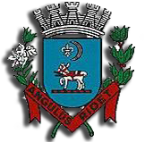 LABORATÓRIO MUNICIPAL
FONTE: Sistema de Informação Ambulatorial - SIA / DATASUS
FONTE: Sistema TMInterface
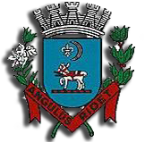 LABORATÓRIO MUNICIPAL
FONTE: Sistema TMInterface
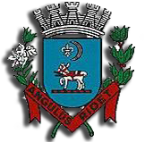 ATENÇÃO ESPECIALIZADA
FONTE: Sistema de Informação Ambulatorial - SIA / DATASUS
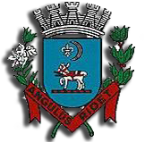 AGENDAMENTO EXTERNO - CRV
FONTE: Central Reguladora de Vagas - CRV
Obs.: As faltas podem resultar na diminuição das vagas ofertadas pelo AME Praia Grande, AME Santos e HGA, ou seja, quanto mais faltas, menos vagas.
Consultas: Alergologia; Cardiologia; Cirurgia Geral; Cirurgia Vascular; Dermatologia; Endocrinologia; Fisioterapia; Ginecologia, Mastologia; Nefrologia; Neurologia; Neurologia Pediátrica; Oftalmologia; Ortopedia; Otorrinolaringologia; Pneumologia; Pré-Natal Alto Risco – Obstetrícia; Proctologia; Urologia; Reumatologia; entre outros.
Exames: Audimetria/Impedanciometria; Colonoscopia; Ecocardiograma; Eletroencefalograma; Eletroneuromiografia; Endoscopia Digestiva Alta; Espirometria; Mamografia; Raio X; Teste Ergométrico; Ultrassonografia; entre outros.
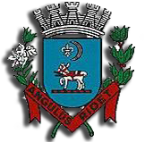 AGENDAMENTO DE TRANSPORTE
FONTE: Central de Agendamento de Transporte
FONTE: Central de Agendamento de Transporte
ATENÇÃO BÁSICA
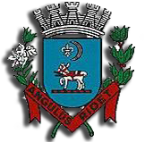 FONTE: Sistema Softpark
Obs.: Os procedimentos da Academia da Saúde são executados sempre em grupos – Janeiro – Férias do Educador Físico
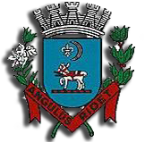 PROGRAMA DE SAÚDE BUCAL
Programa de Saúde Bucal na Atenção Especializada
FONTE: Coord. de Saúde Bucal
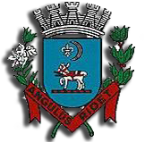 PROGRAMA DE SAÚDE BUCAL
- DADOS SOBRE PRODUÇÃO – 1º QUADRIMESTRE DE 2020
FONTE: Coord. de Saúde Bucal
FONTE: Coord. de Saúde Bucal
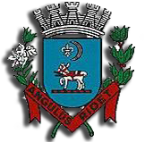 TOTAL DE PROCEDIMENTO – 1º QUAD. 2020
22,35%
0,08%
11,92%
21,92%
9,76%
33,97%
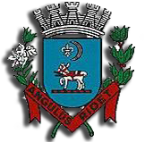 TOTAL DE PROCEDIMENTO – 1º QUAD. 2020
22,43%
33,84%
43,73%
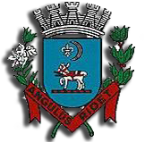 VIGILÂNCIA A SAÚDE
1º Quadrimestre 2020
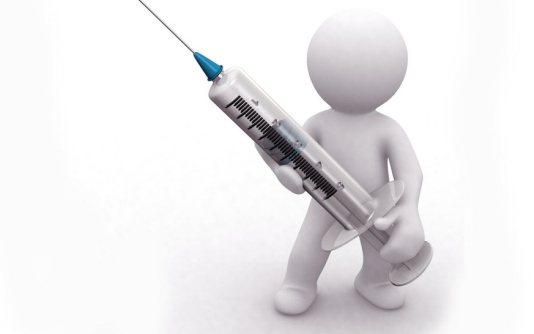 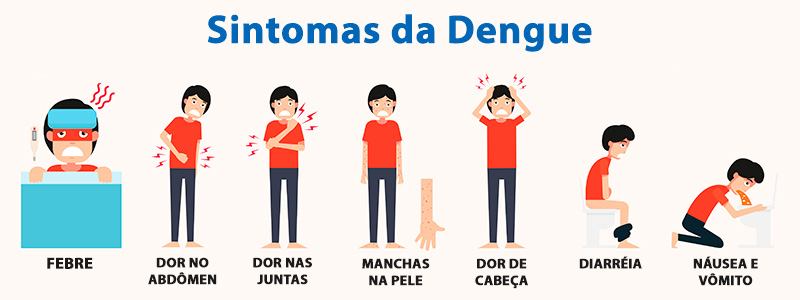 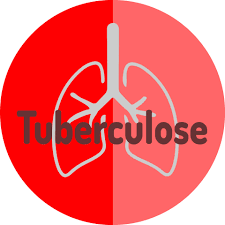 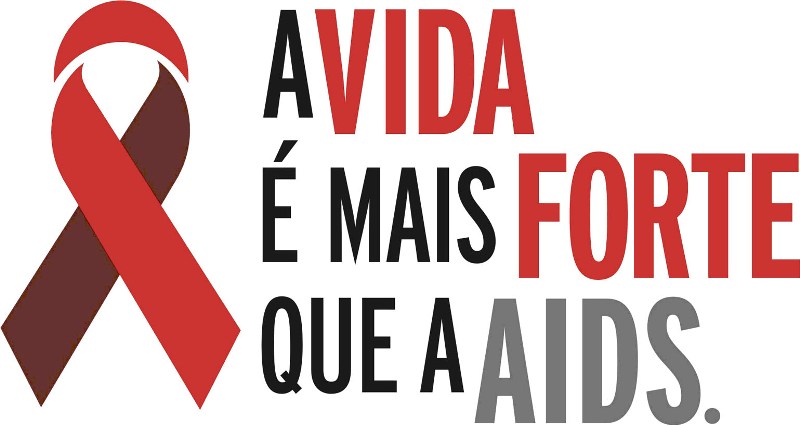 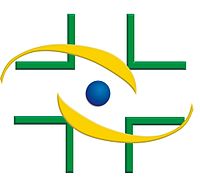 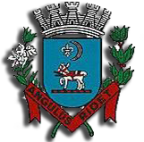 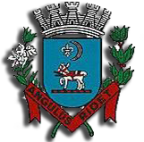 PLANO MUNICIPAL DE COMBATE A ARBOVIRÓSES
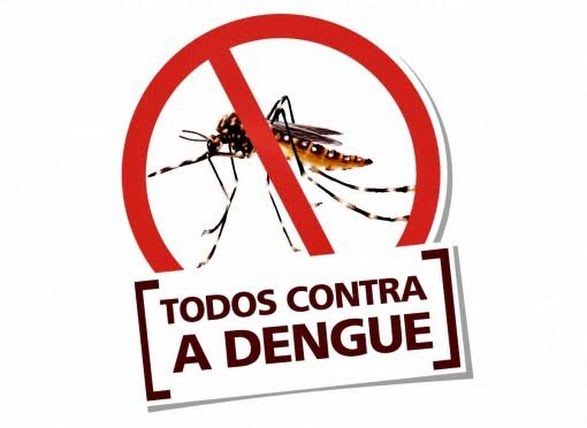 Visita a Imóveis – Agente Comunitário de Saúde
Visita a Imóveis– Agente Comunitário de Endemias
FONTE: SISAWEB/atividade de vigilância e controle do aedes aegypti
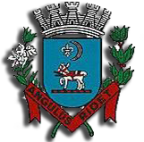 DEPARTAMENTO DE VIGILÂNCIA EPIDEMIOLÓGICA
FONTE: SINANNET/FATURAMENTO P.M.I./TBWEB/API-PNI/ SIM/SINASC
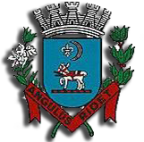 DEPARTAMENTO DE VIGILÂNCIA EPIDEMIOLÓGICA
FONTE: SINANNET/FATURAMENTO P.M.I./TBWEB/API-PNI/ SIM/SINASC
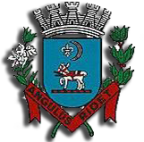 DEPARTAMENTO DE VIGILÂNCIA EPIDEMIOLÓGICA
FONTE: SINANNET/FATURAMENTO P.M.I./TBWEB/API-PNI/ SIM/SINASC
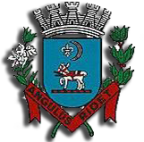 Atividades e ações da  Vigilância
Fonte: SIVISA – Sistema de Informação em Vigilância Sanitária e Sistema de Protocolo de Denuncias da VISA-Itanhaém
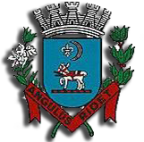 Atividades e ações da  Vigilância Sanitária
Fonte: SIVISA – Sistema de Informação em Vigilância Sanitária e Sistema de Protocolo de Denuncias da VISA-Itanhaém
Apreensão de Animais de Grande Porte
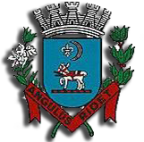 Observações:
No mês de Outubro/2018 foram apreendidos 01 cabra, 01 carneiro, 01 bode e 01 ovelha, 
sendo as únicas apreensões de animais desta espécie no período
Não houveram apreensões de animais suínos
Fonte: Vigilância Sanitária
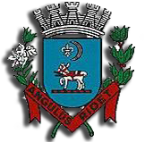 PRESTAÇÃO DE CONTAS  			1º QUADRIMESTRE 2020
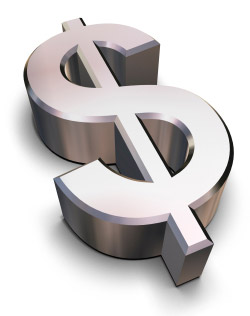 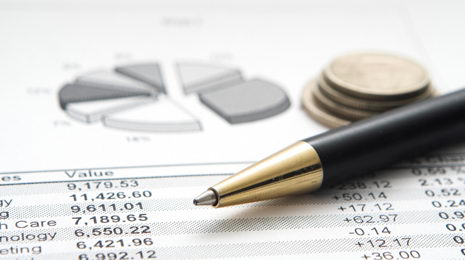 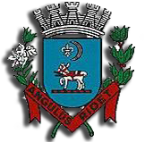 Receita da Prefeitura Municipal de Itanhaém
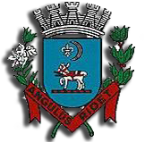 Receita da Secretaria de Saúde
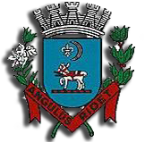 Despesas da Secretaria Municipal de Saúde
Descrição Simplificada das Despesas da Secretaria de Saúde
EC 29/2000 - Porcentagem de Recurso próprio investida em Saúde no Quadrimestre baseado na Receita Municipal
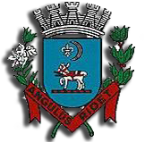 Despesas da Secretaria de Saúde por Subfunção
*Obrigações Patronais; Processos Judiciais; Isonomia; Alugueis; Impressões; Auxílio Alimentação; Auxílio Moradia; Indenizações e Restituição
Obrigado!
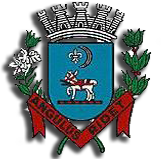 Elaborada por:
Ivone S. Santos, Maurício Rangel e Yuri A. Rosendo